Логопедические игры для автоматизации звука [Р]
Учитель-логопед Сергиенко М.С.
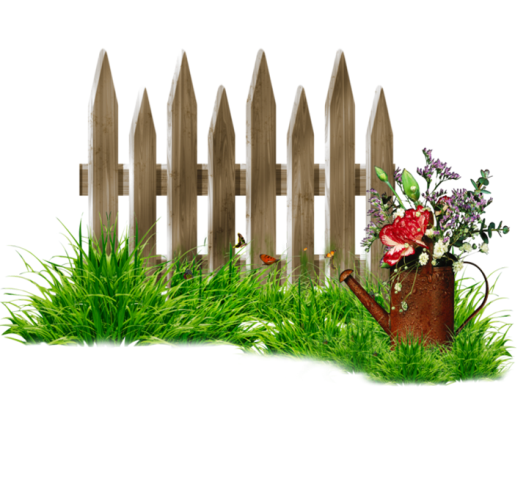 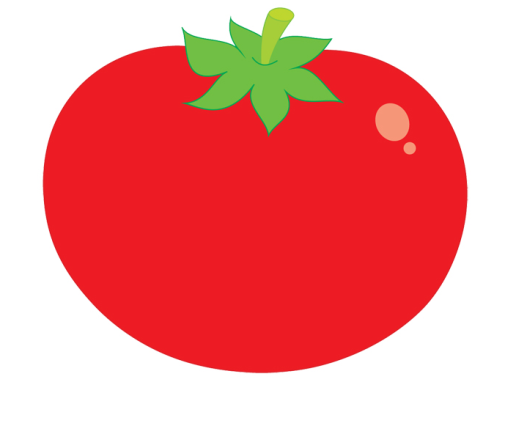 Р
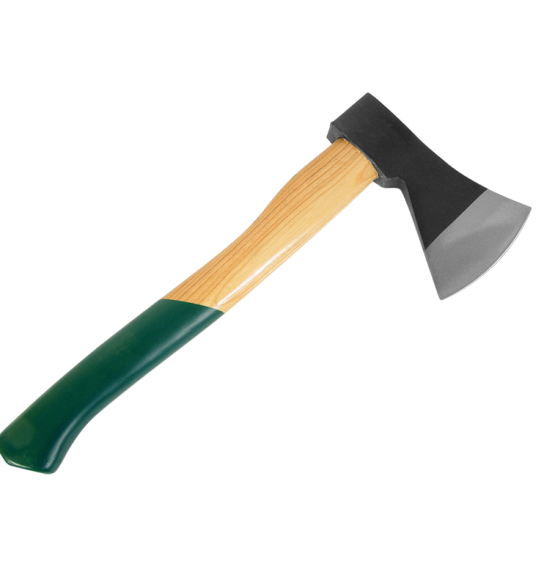 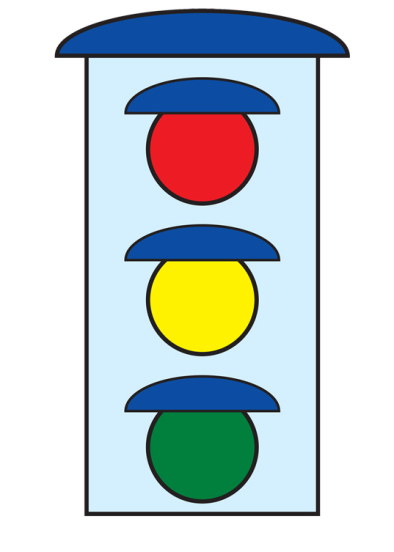 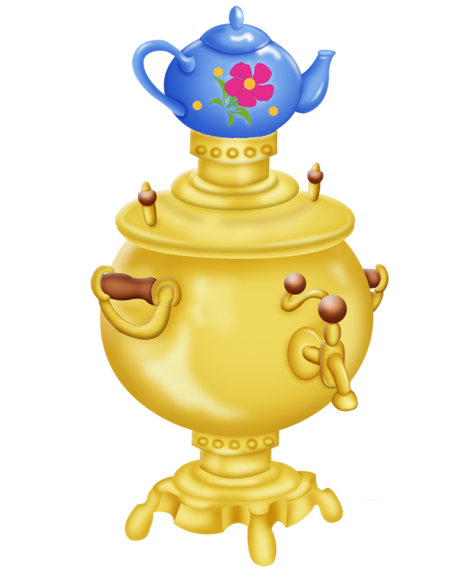 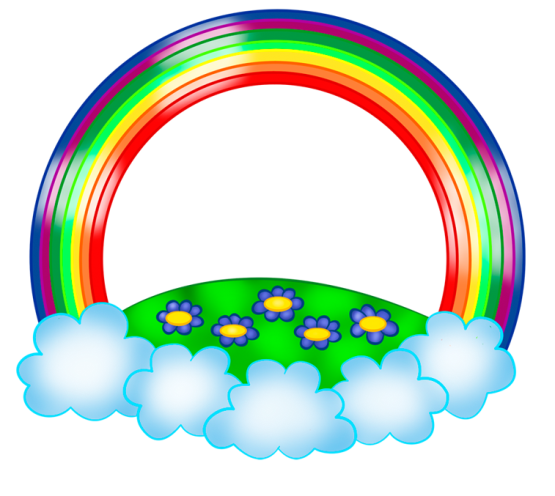 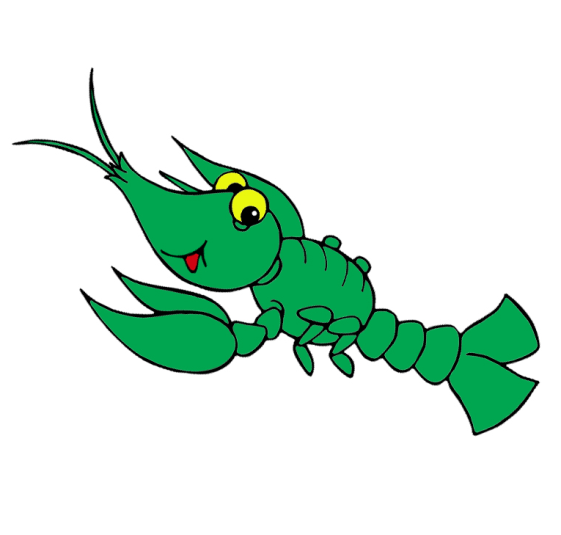 РА
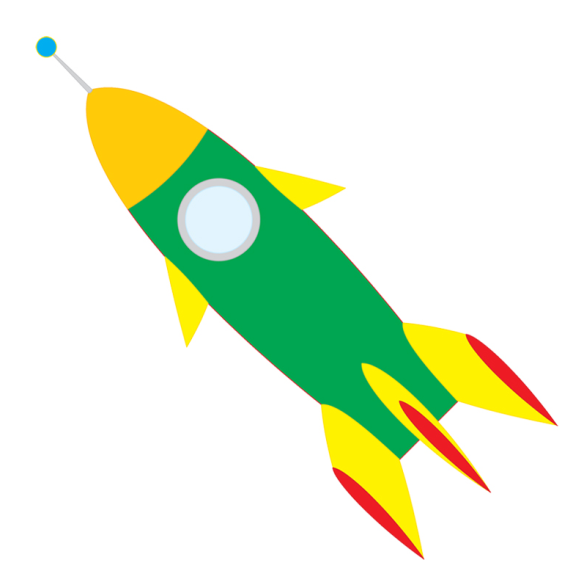 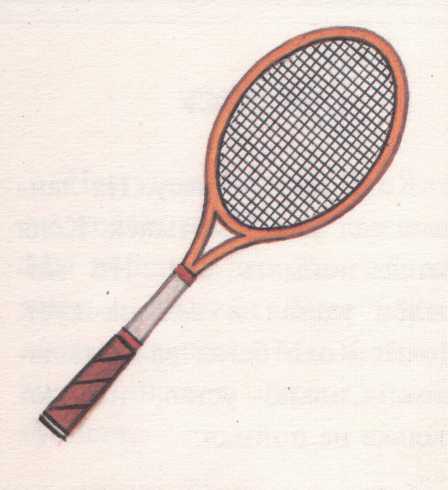 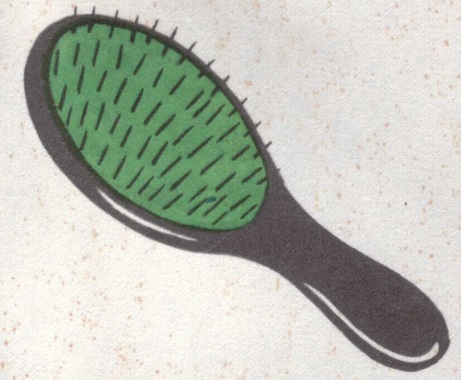 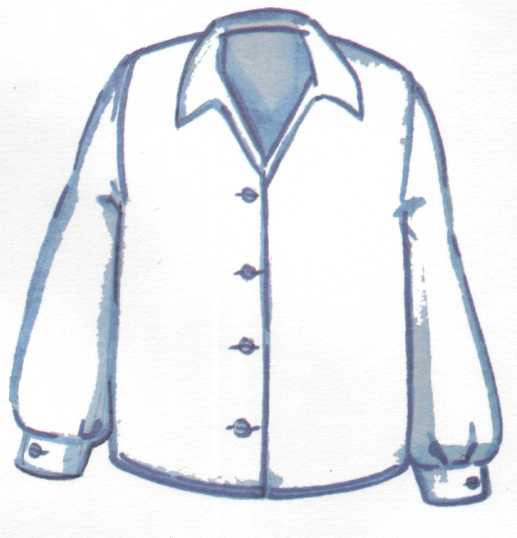 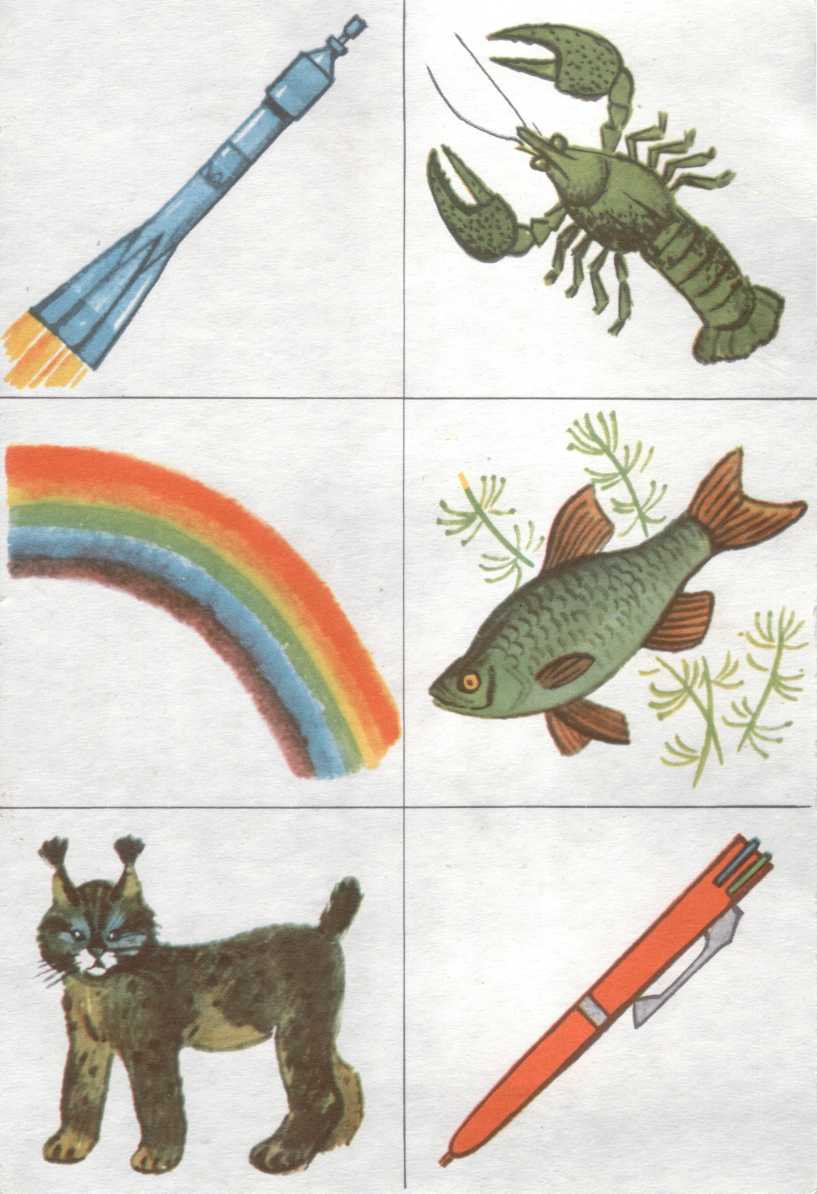 РУ
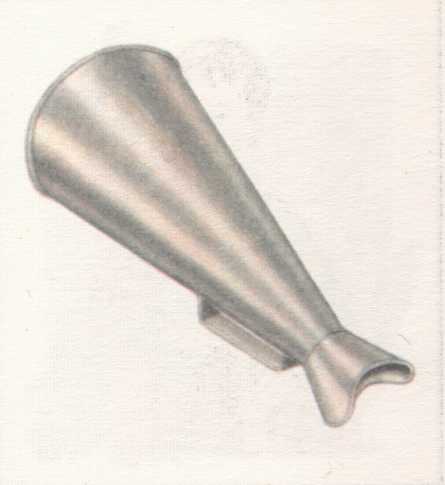 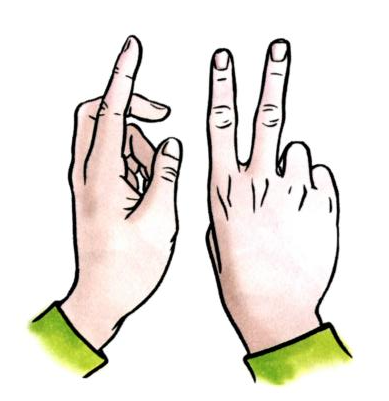 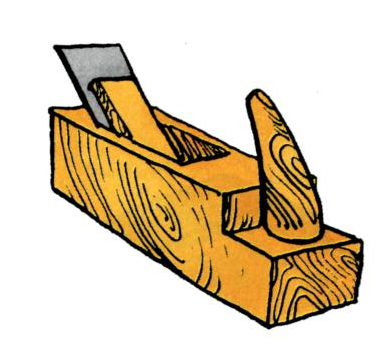 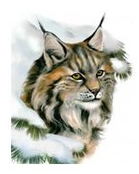 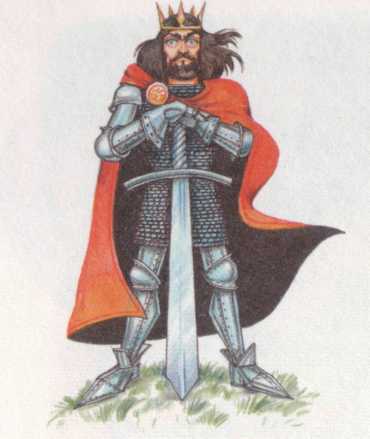 РЫ
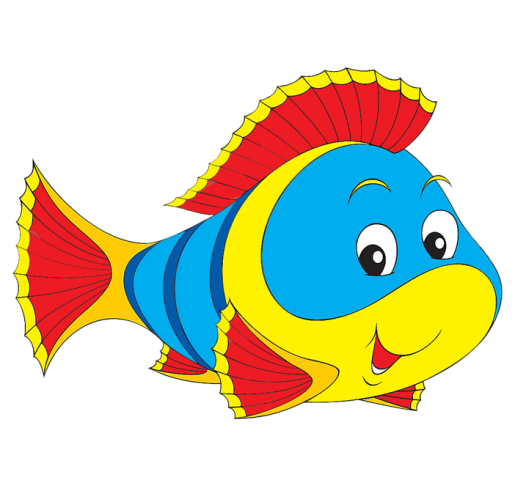 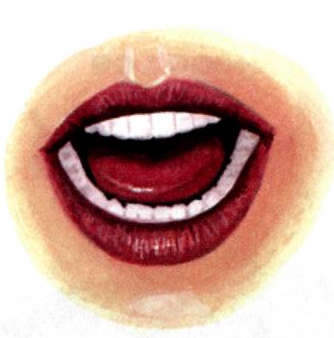 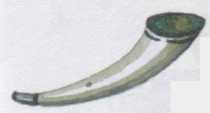 РО
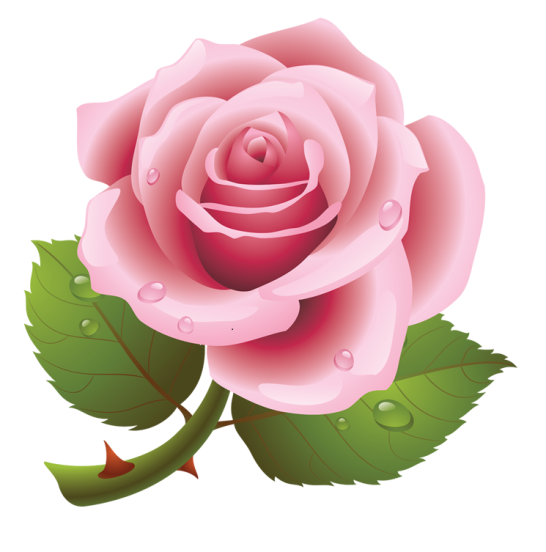 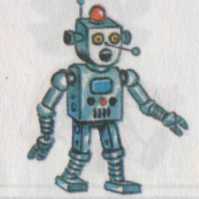 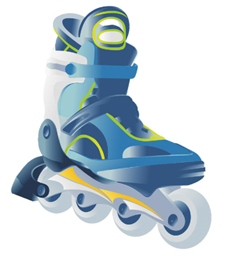